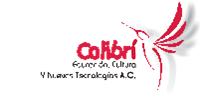 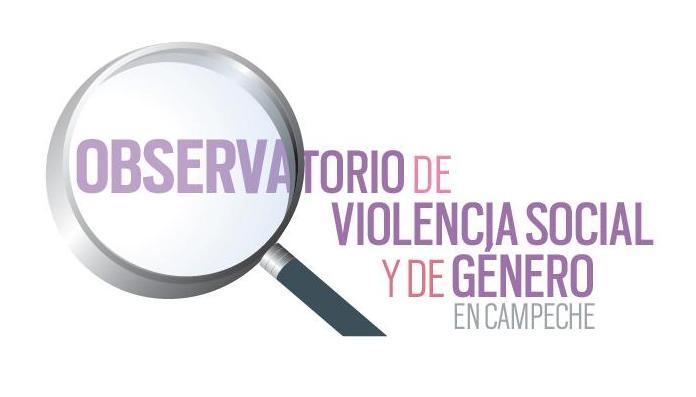 ¿Cómo iniciamos?
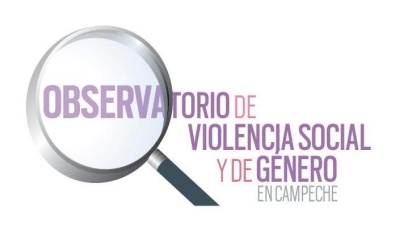 Iniciamos como un grupo de trabajo independiente con redes y alianzas con instituciones públicas, académicas y con la sociedad civil, con acciones de formación de la perspectiva de género. Orientádose a acciones de prevención de la violencia, encontrando como obstáculo la falta de información documental confiable, la cual está disponible sólo para los servidores públicos que las generan.
Establecimos alianzas como Asociación Civil, delegación Colibrí Educación y Cultura, Nuevas tecnologías AC, para presentar el proyecto del Observatorio ante Indesol con el propósito de fortalecer y organizar las acciones. Además de integrarse a la Red de Observatorios.
Condiciones particulares
El 25% de la población del estado es de origen Maya. 
El 90% de la población de la población de los municipios de la zona norte es mayahablante y se considera así misma “maya”.
El sur del estado concentra problemáticas diferentes, con alta incidencia de violencia de género hacia las niñas, adolescentes y mujeres, por la privación de la educación, servicios de salud y violaciones.
Desarticulación de las líneas de trabajo en la administración pública. No hay una clara política pública de prevención y atención de la violencia de género y social
antecedentes
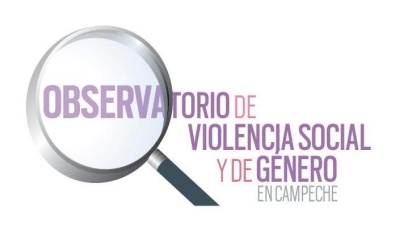 Iniciamos como un grupo de trabajo independiente con redes y alianzas con instituciones públicas, académicas y con la sociedad civil, con acciones de formación de la perspectiva de género. 
Dispone de un blog de información y difusión de acciones emergentes de atención a la violencia y análisis de acciones. (Plan Estatal de Desarrollo del Gobierno del Estado)
Red de Mujeres en Campeche: espacio de difusión e información 
Red de servidores públicos con perspectiva de género Diplomados en género y políticas públicas.
Ausencia de información estadística y seguimiento de ésta para nutrir el Sistema de Información.
Agenda de trabajo
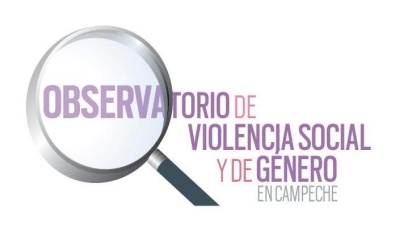 En proceso de integración del Comité Técnico local de estructura estatal con participación de sociedad civil, instituciones y académicos.
(Se integró con su participación decidida la Procuraduría General de Justicia del Estado y el Municipio de Campeche)
Consolidación de la Red de Informantes del Observatorio.
Definición de contenidos para la página web con un dominio www.ovsg.campeche.org.mxI
Agenda
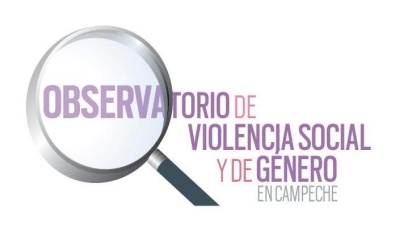 Capacitación de integrantes de la Red de Informantes en Transparencia y acceso a la información.
Trabajo en redes y Participación de la sociedad civil en género y prevención de la violencia social y de género.
Integración metodológica del Sistema de Información 
Elaboración de Diagnósticos de la situación de la violencia de género y social en el estado de Campeche.
Retos y barreras
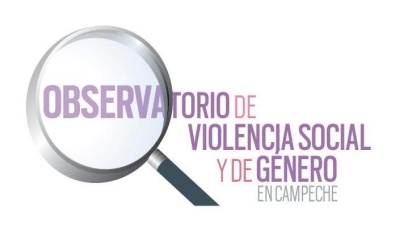 Iniciar el trabajo de participación ciudadana de corresponsabilidad con las instituciones para diseñar políticas públicas de prevención, atención y erradicación de la violencia social y de género en el estado de Campeche.
Generar información y canales de generación de estadísticas en las instituciones para nutrir el sistema de información del OVSG.
Iniciar investigación académica y documental de la violencia social y de género en el estado de Campeche.
Dispersión poblacional y concentración en 2 núcleos urbanos. Uno de ellos considerado según Hábitat con altos niveles de violencia social (Municipio de Carmen)
Ventajas
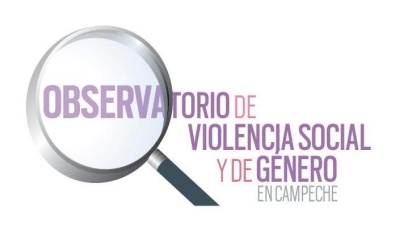 Apoyo y participación de la instancia de Procuración de Justicia en el Estado, con la disponibilidad de aportar información de la Agencia Especializada en Víctimas de Delitos Sexuales y de Violencia intrafamiliar.
Experiencia de integrantes del Observatorio en trabajo de género
Apoyo del municipio de Campeche
Apoyo de investigadores interesados en participar y aportar experiencia.